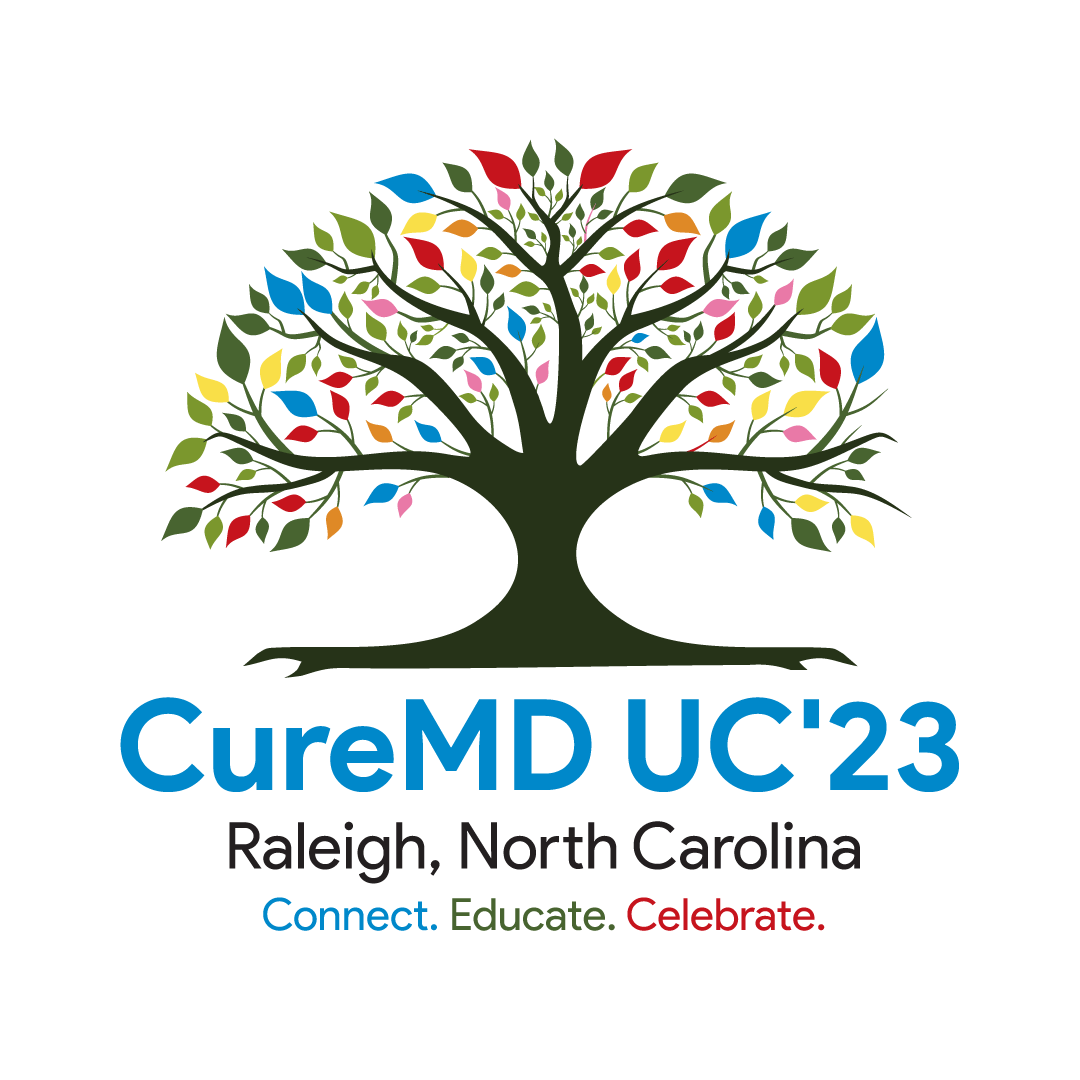 Referrals & Tracking Management

Steven Bradley
Benefits of Advanced Referral Module
Easier, more Streamlined Follow-Up Process 
Defined / Custom Referral Reasons ​
Link Relevant Patient Attachments (i.e. Lab Results) 
Ability to Fax Directly from Referral Module
Bulk Actions in a Single Click 
Existing Canned Report
Specific Worklist/ Dashboard for open Items
Advanced Searching & Filtering ​
Pin Capabilities 
Improved Communication between Providers/Care Team ​​ ​
Enhanced Referral Status Options ​
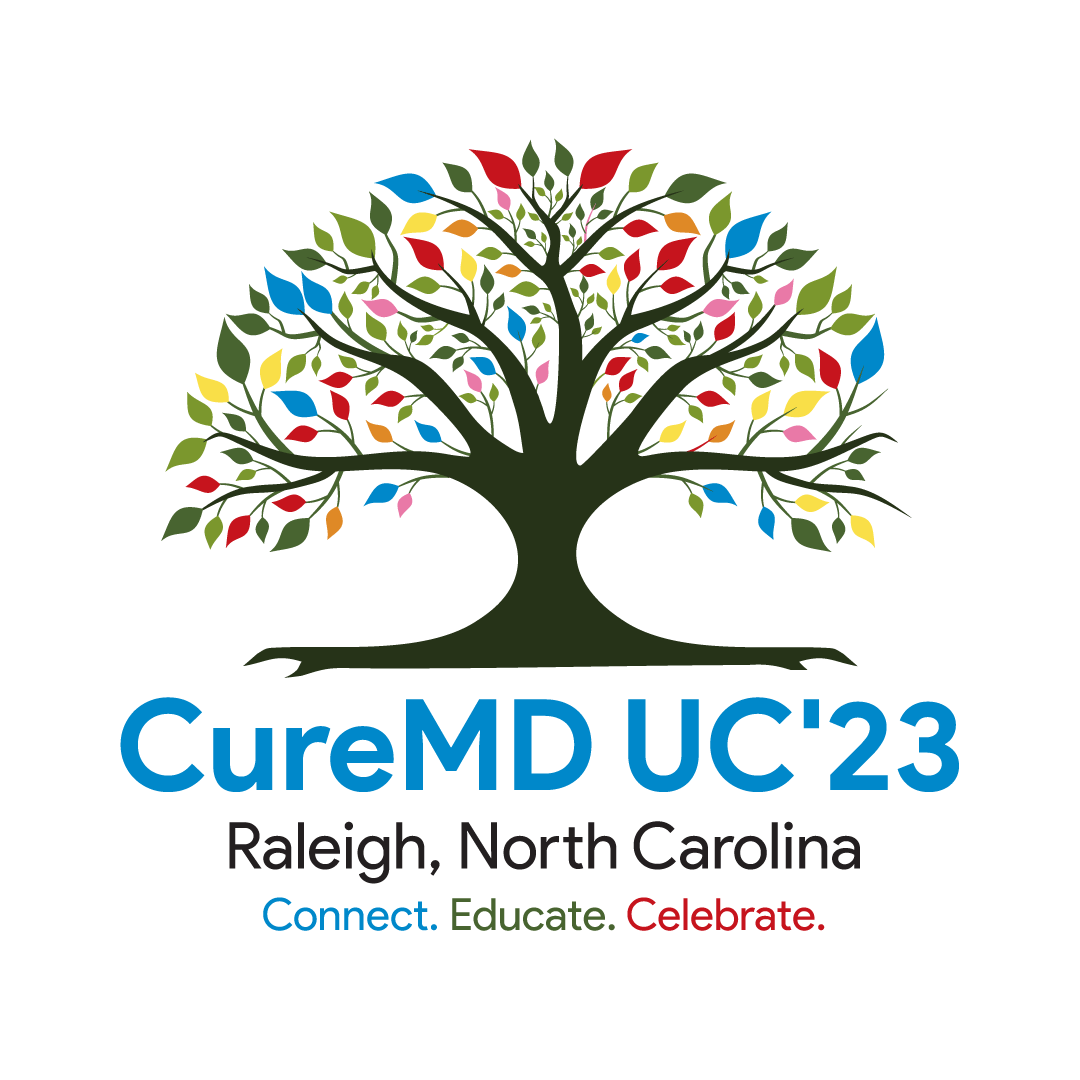 [Speaker Notes: Lab Result Follow-up ​
Procedure Referral ​
Radiology Referral ​
Nutrition Follow-up ​
Various Program Enrollment (i.e. WIC) ​
In-House Referrals ​
Behavioral Health ​
Dental]
Making the Referral
Creation
Assigning
Faxing
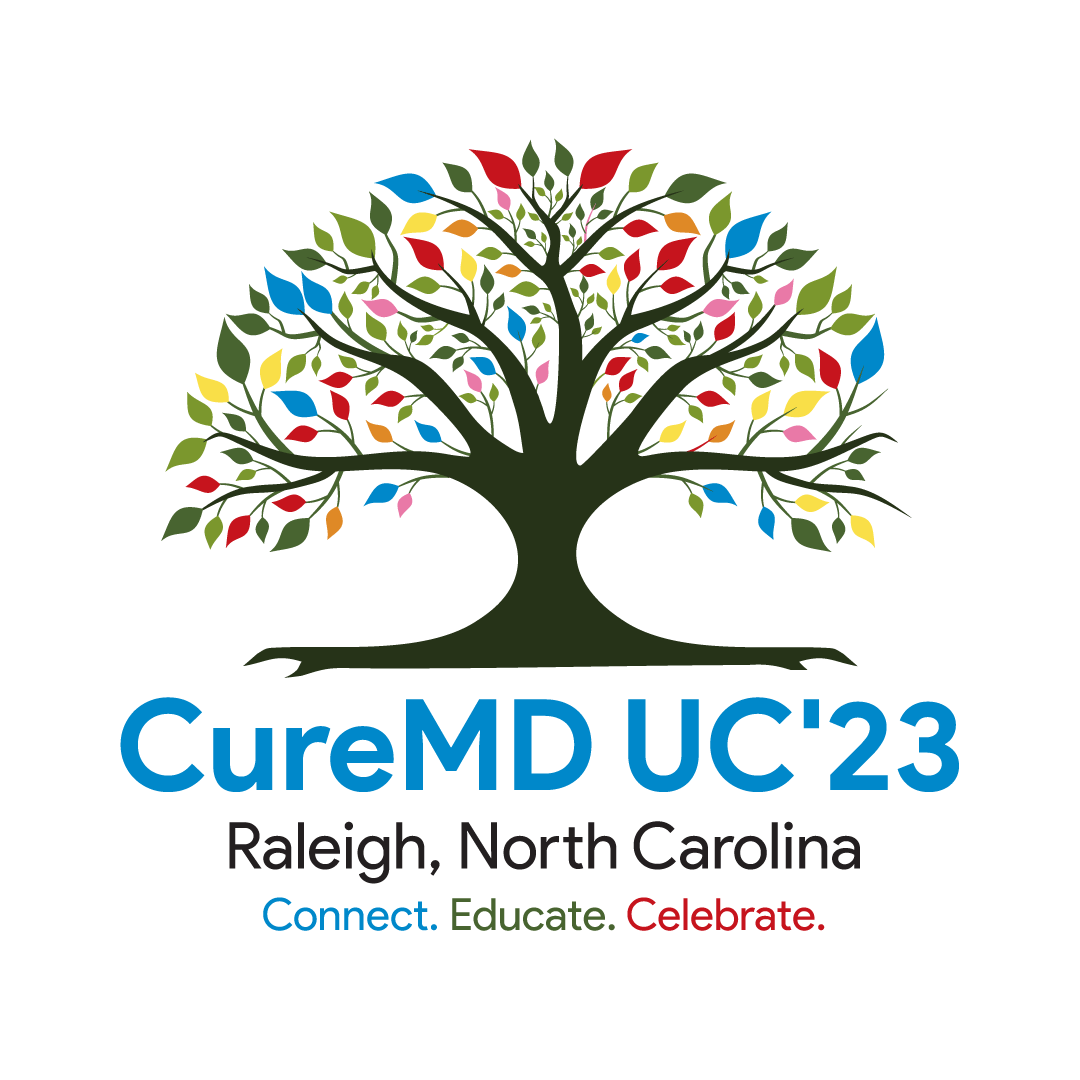 Referral Creation
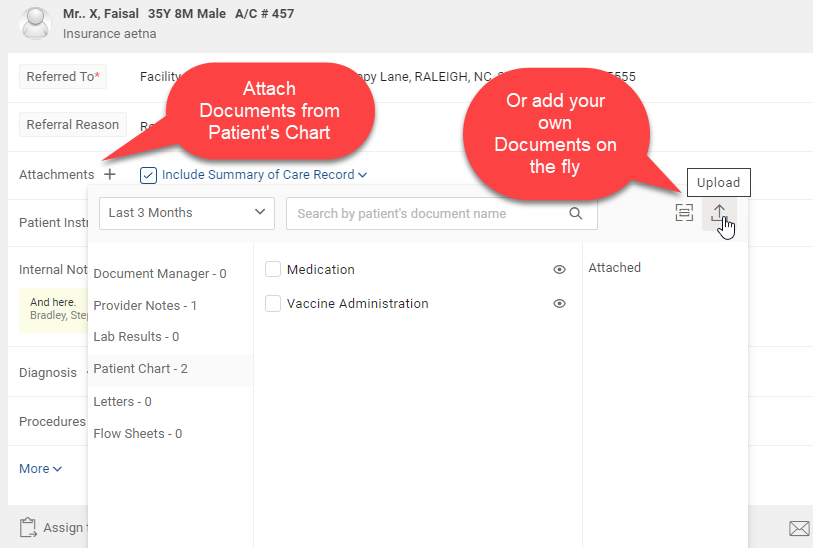 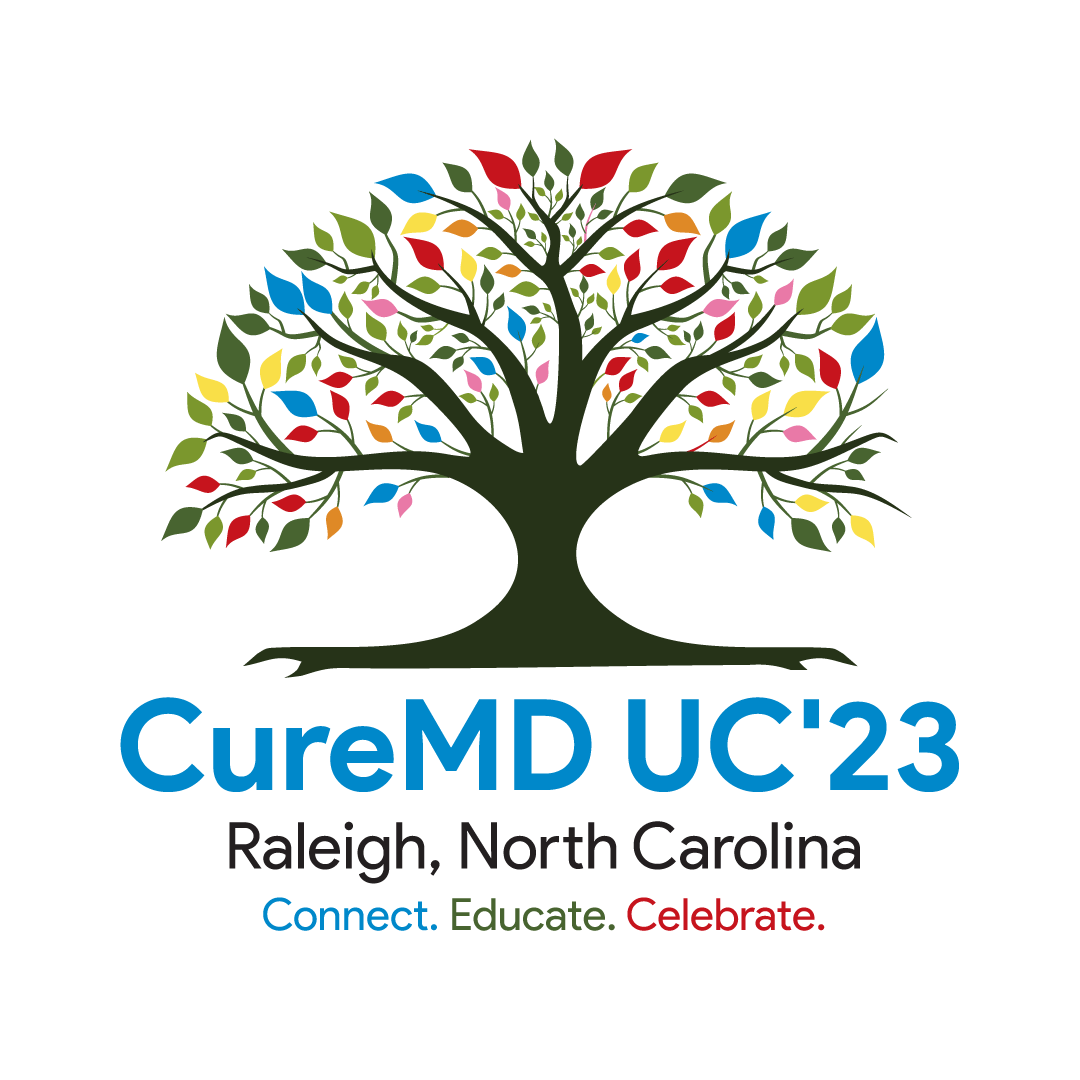 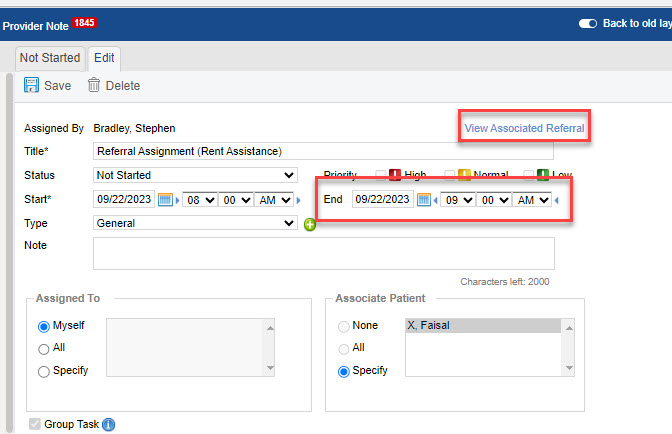 Assigning a Referral
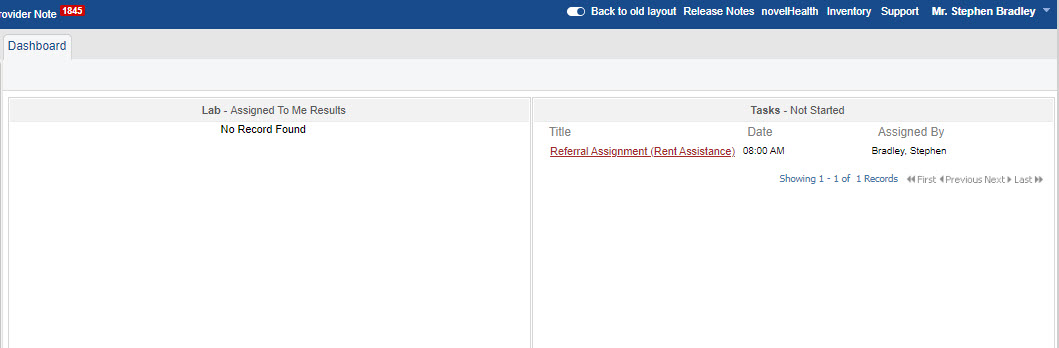 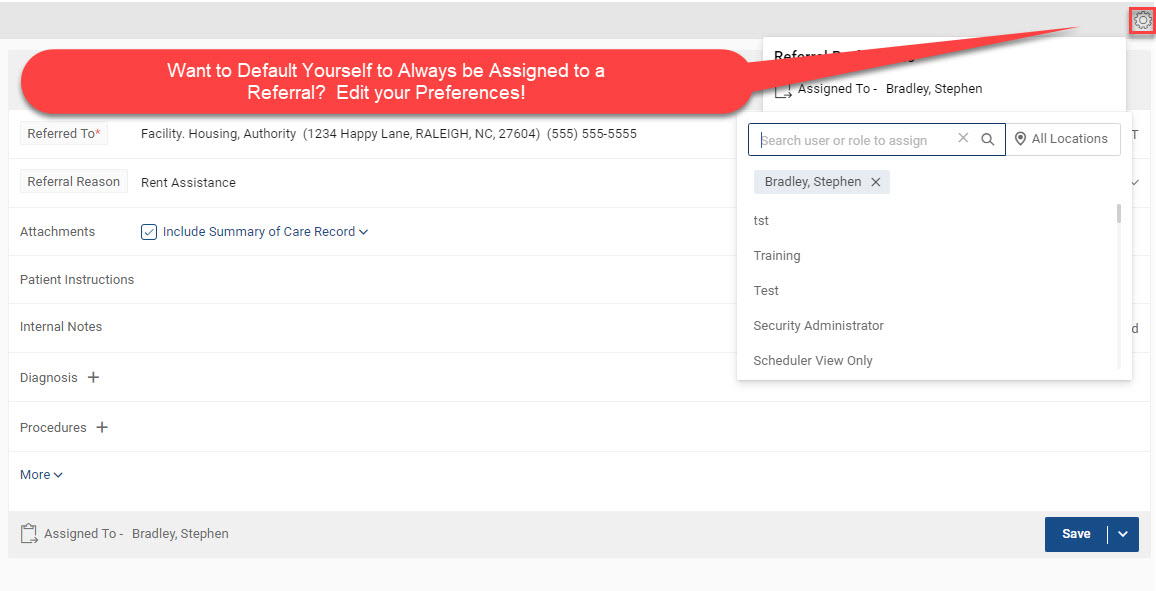 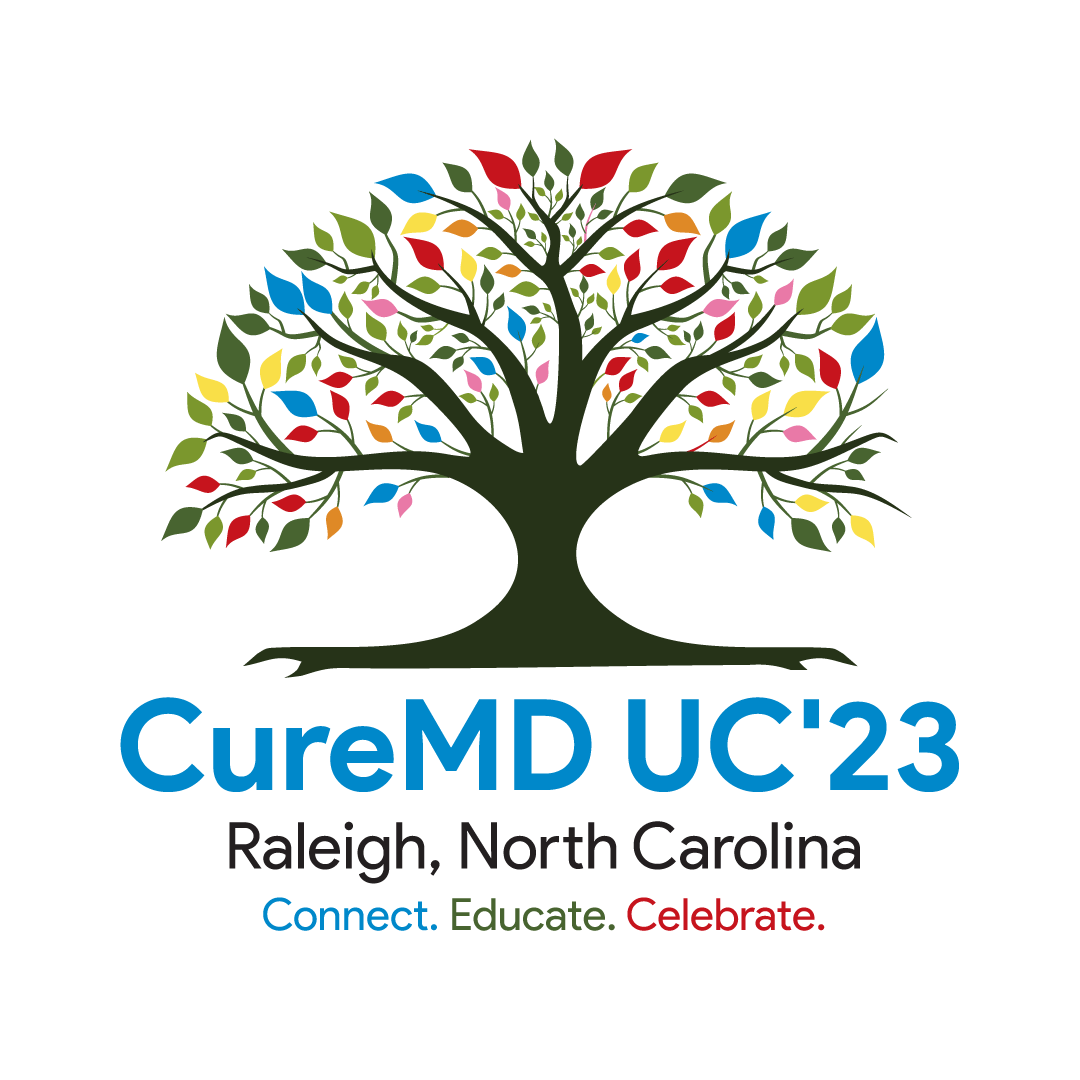 Faxing/ eMessaging Referrals
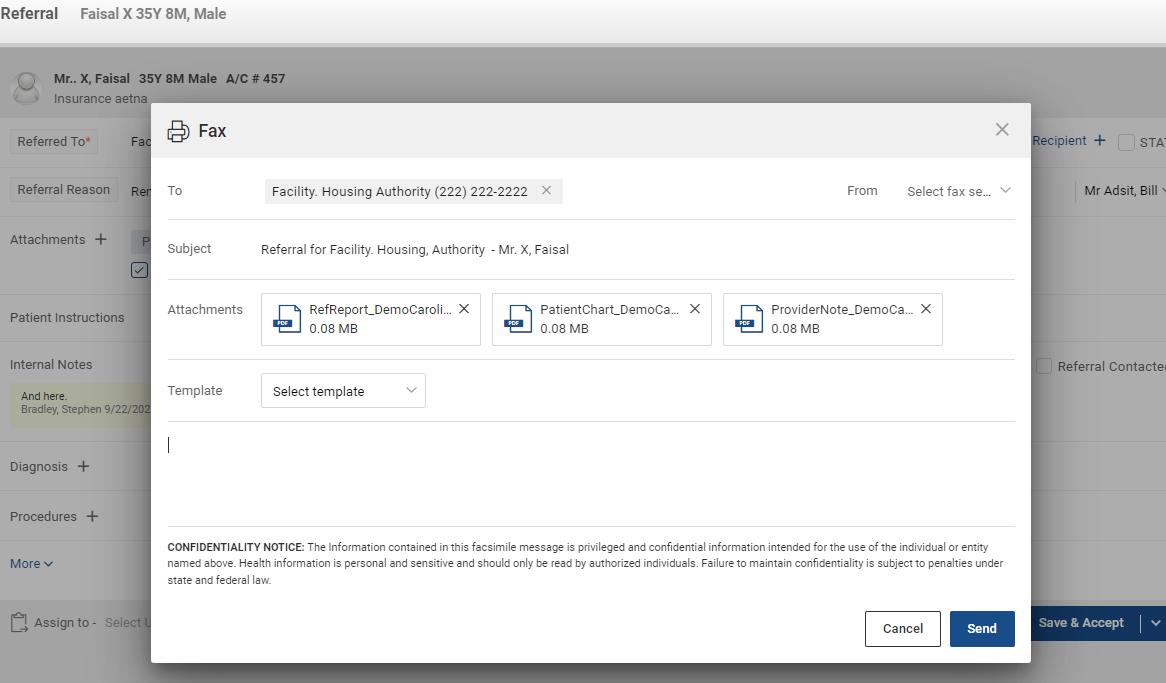 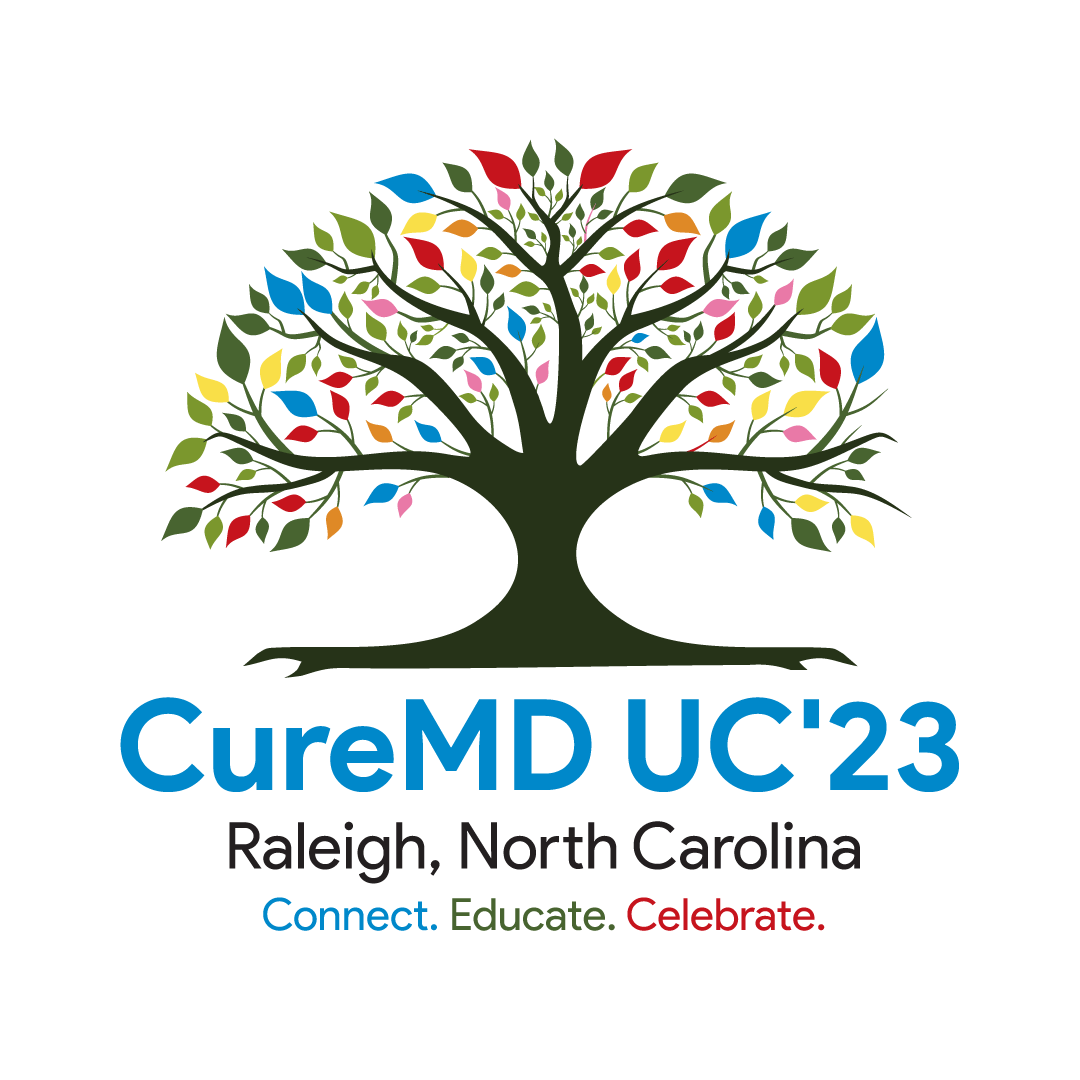 Referral Worklist
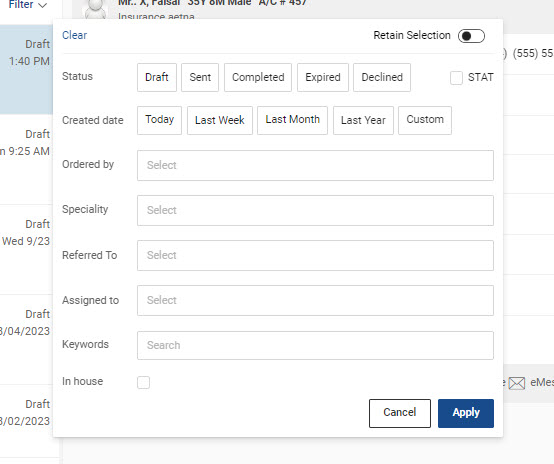 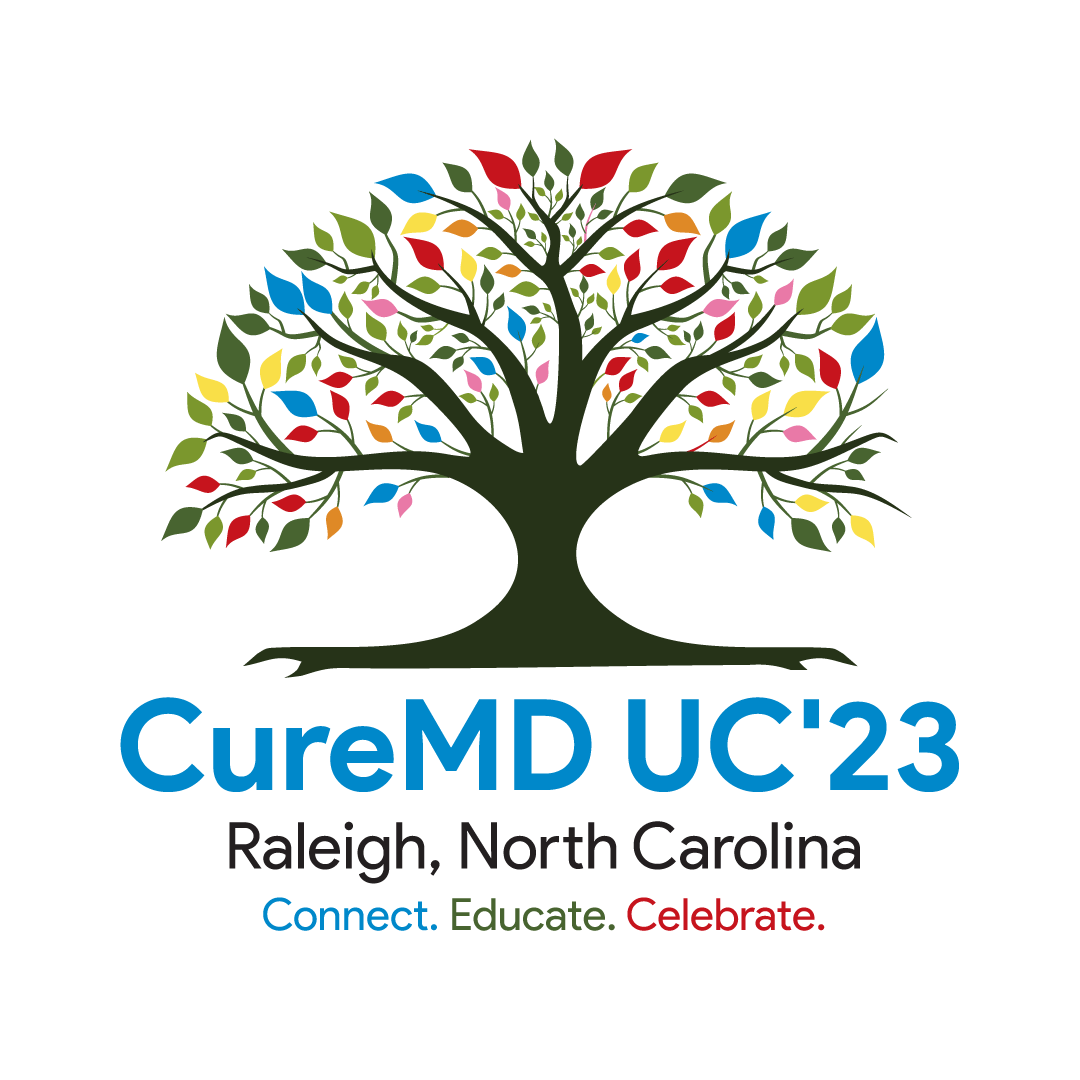 Follow Up Documentation
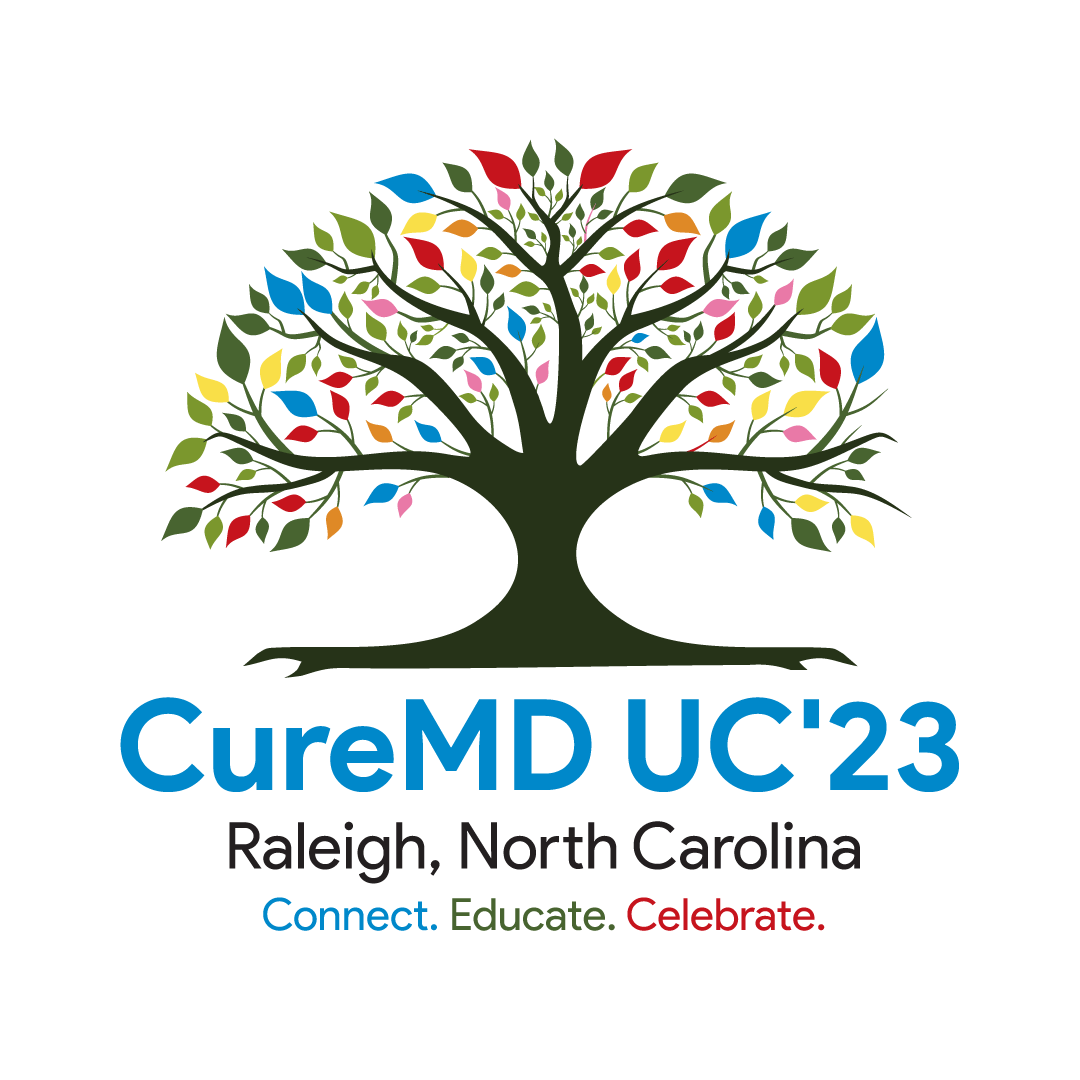 Closing Out
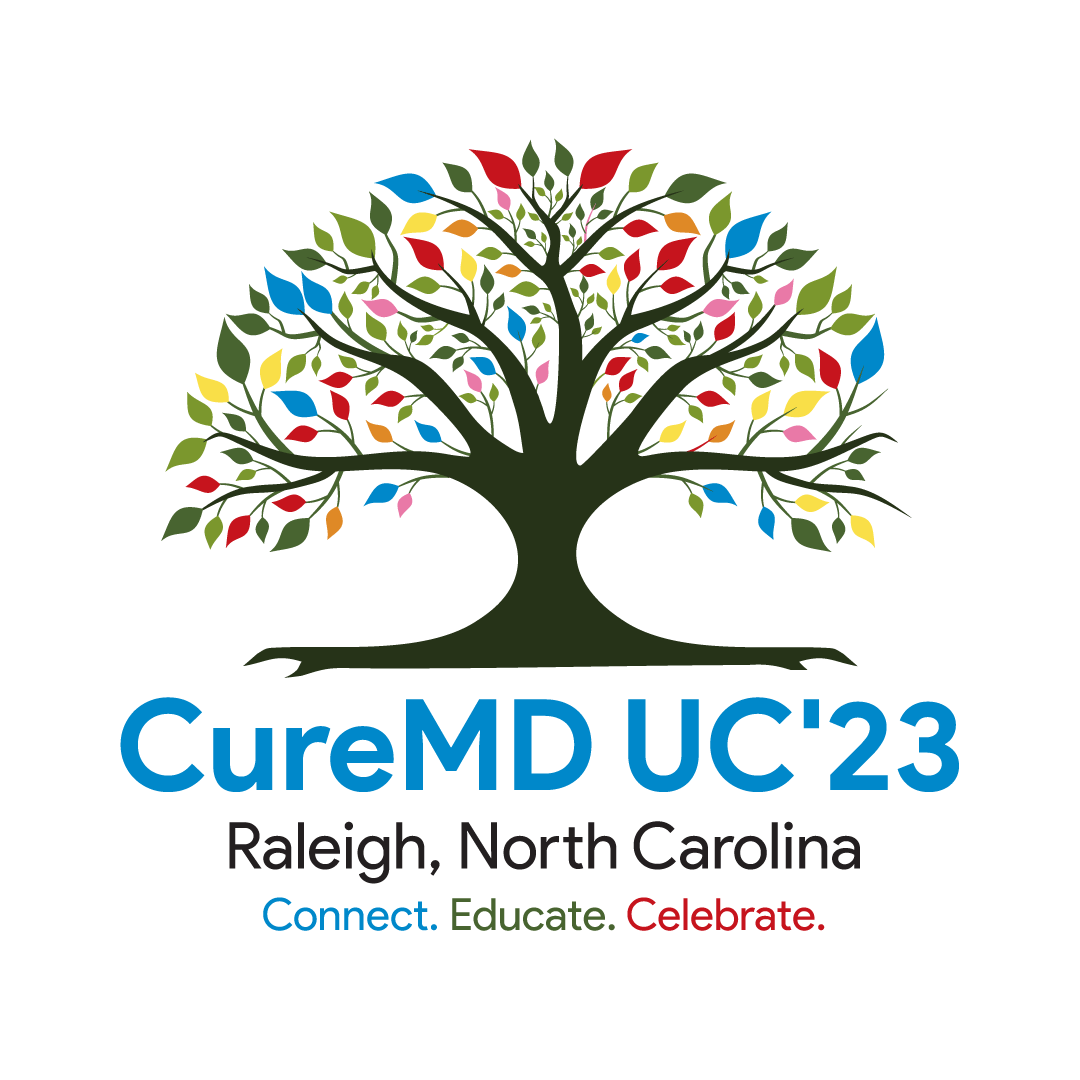 Incoming Referrals
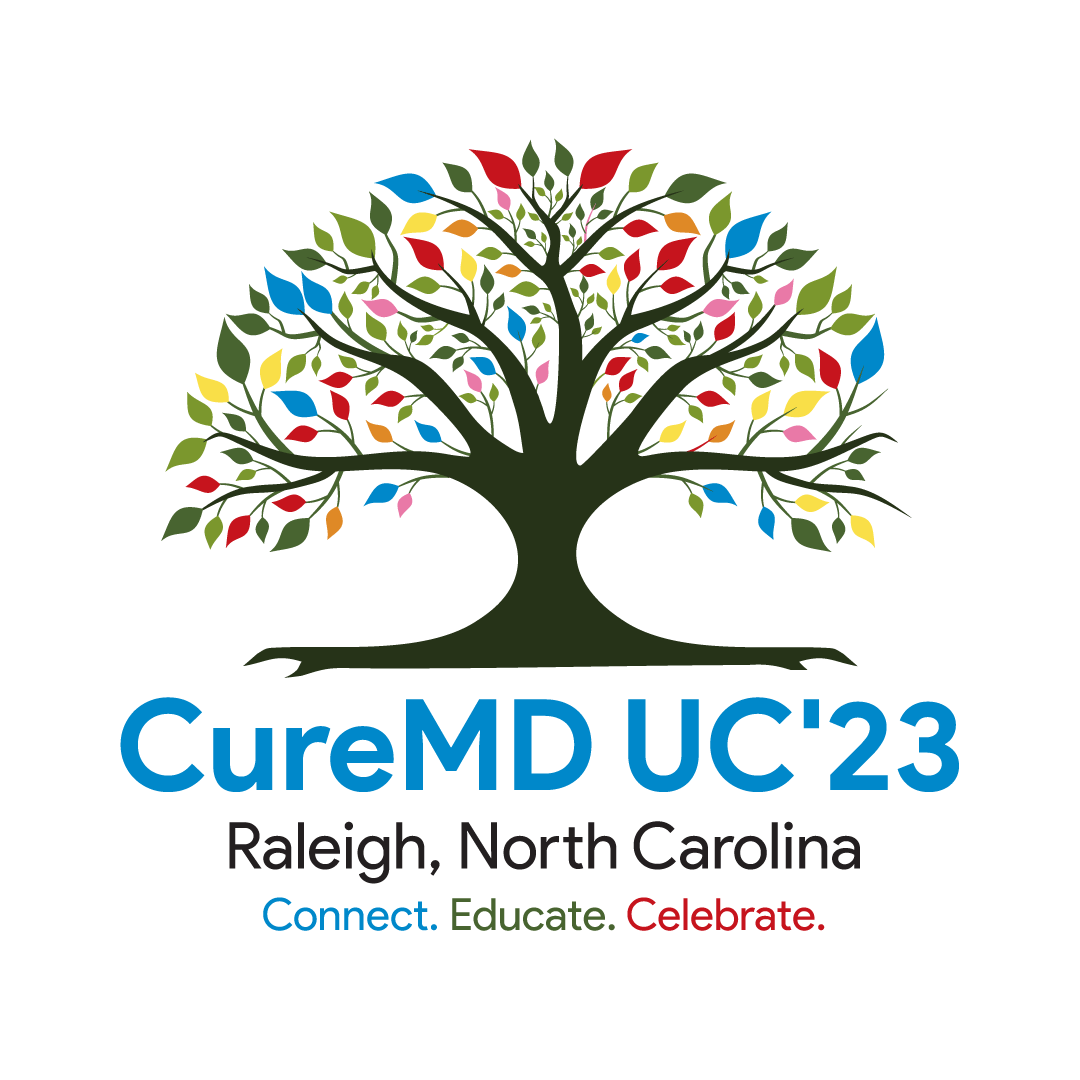 Questions